Developed by the Center for the Promotion of Health in the New England Workplace with support from NIOSH grant #U19‐OH008857, 2022.
Mapping connections between the HWPP and the Lean process
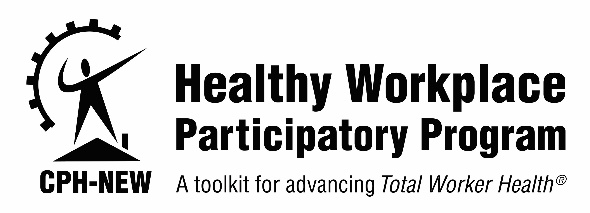 Lean Process
Lean Tools
A3 Committee Selection
SC Formation
Plan
Form Program Teams
Value Stream Mapping
Decision Analysis
5 S’s
Kaizen Event
Study
5 Why’s
Act
Failure Modes & Effects Analysis
Standard Work
DT Formation
Background/Current Conditions
Design Team Start-up: Select first
  issue
Root Cause Analysis
IDEAS Step 1: Identify root causes
Fishbone Diagram
Problem Statement/Goal Selection
IDEAS Step 2: Develop objectives
IDEAS Step 3, 4, 5: Create Key   
  Performance Indicators and 
  Interventions
Countermeasure Selection
PDSA Cycle
IDEAS Step 6: Implementation
Do
Evaluation
IDEAS Step 7: Evaluation
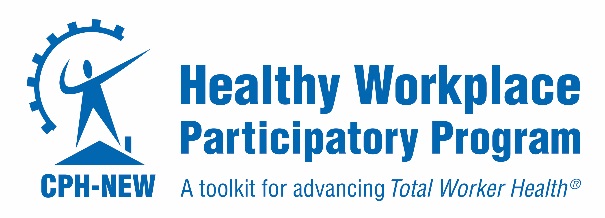 Healthy Workplace Participatory Program main page
www.uml.edu/cphnewtoolkit 

Participatory Program Tools

Form Program Teams 
https://www.uml.edu/Research/CPH-NEW/Healthy-Work-Participatory-Program/Form-Program-Teams/

Design Team Start-up Guide
https://www.uml.edu/Research/CPH-NEW/Healthy-Work-Participatory-Program/form-design-team/

Intervention Design and Analysis Scorecard (IDEAS) Tool
https://www.uml.edu/Research/CPH-NEW/Healthy-Work-Participatory-Program/generate-solutions/
Developed by the Center for the Promotion of Health in the New England Workplace with support from NIOSH grant #U19‐OH008857, 2022.